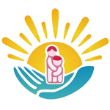 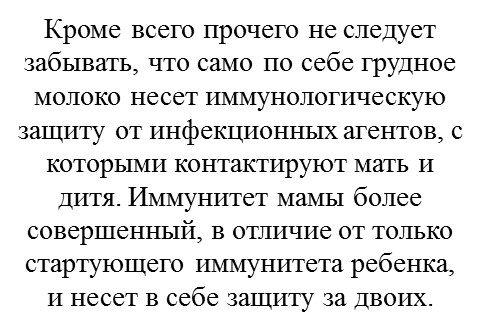 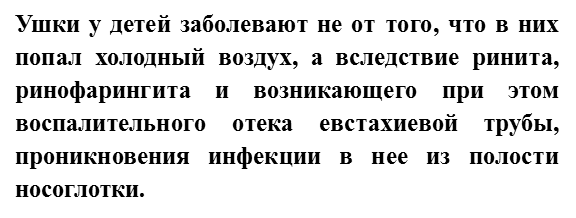 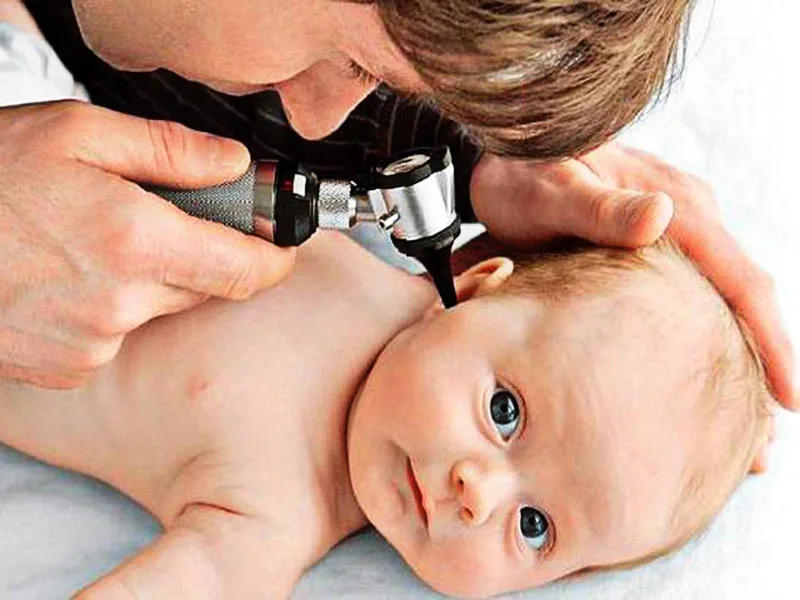 Мы «За!» грудное вскармливание!
Грудное вскармливание – это профилактика
ЛОР заболеваний
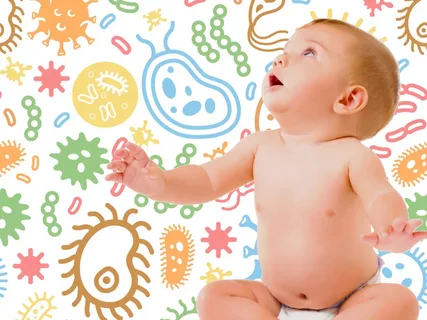 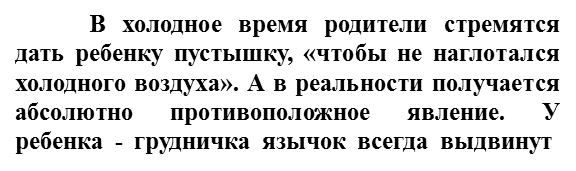 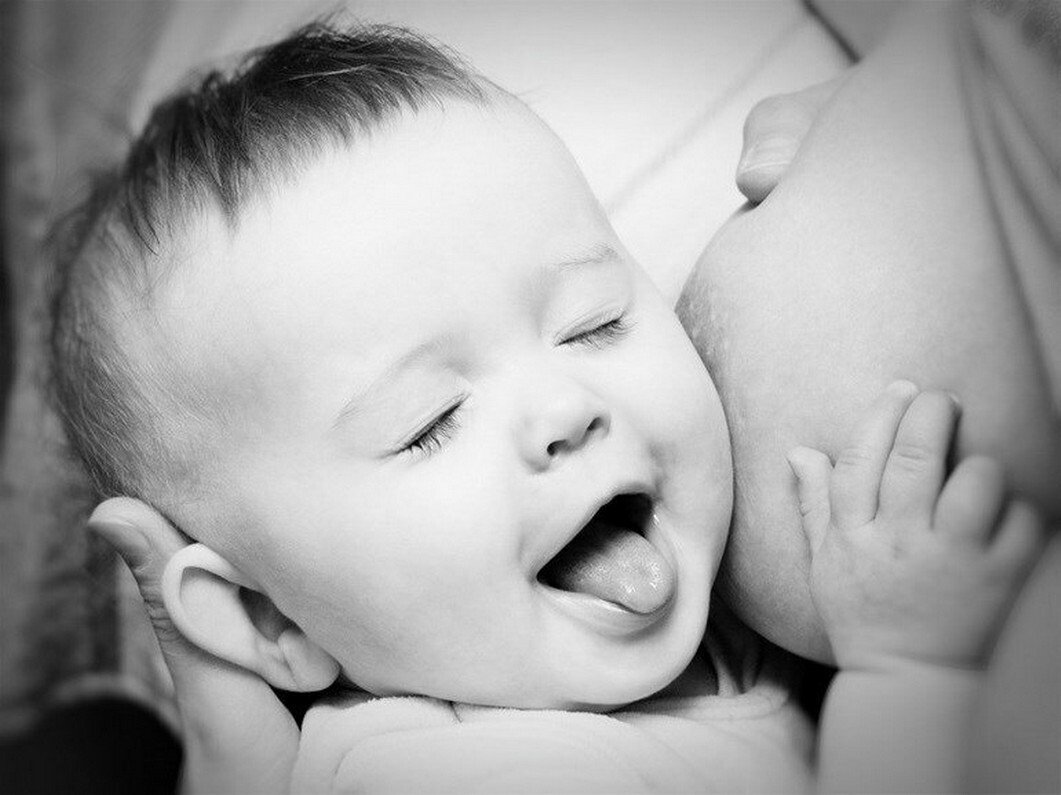 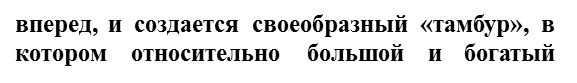 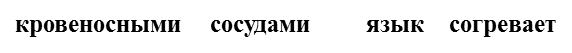 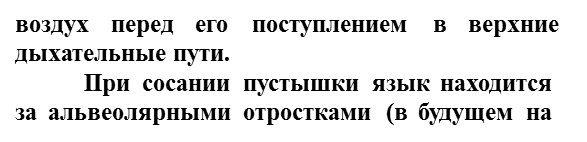 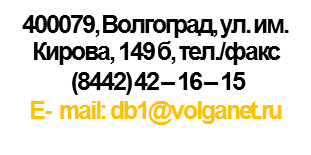 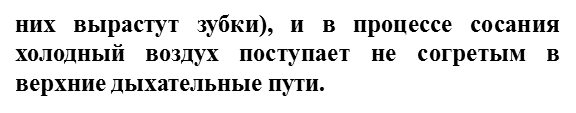 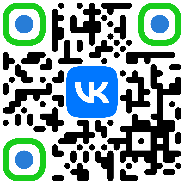 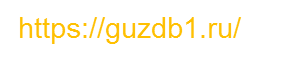 Источник : https://vocmp.oblzdrav.ru/
При искусственном вскармливании,
как и при постоянном использовании
пустышек, механизм сосания иной –  по типу «коктейльной трубочки», и  за счет возникающего при этом  присасывающего      эффекта	в  евстахиеву трубу попадают  инфекционные агенты (стрептококки,  стафилококки и др.), всегда  присутствующие   в   носоглотке.











Далее вступает в действие механизм  нарушения  аэрации за счет  воспалительного отека, и возникает  острый отит.
Профилактика острых средних  отитов должна проводиться со  дня рождения Вашей крохи. Для  этого следует кормить ребенка  грудного	возраста
исключительно грудью до 6-  месяцев, своевременно ввести  соответствующий	возрасту  прикорм и продолжать  кормление грудью до 2 лет и  более!












При сосании груди ребенок  широко открывает рот, выдвигает  язык, захватывает грудь,  несколькими	короткими  присасывающими движениями  формирует себе «соску», в  которой мамин сосок находится
на уровне его мягкого неба и  составляет всего одну треть  сформированной им «соски».
Далее язык совершает волнообразные  движения и, придавливая к твердому  небу сформированную им «соску»,  выдавливает молочко. Слышны  глубокие глотательные звуки, а не  чмокание или щелканье. Анатомия  сосания груди эволюционно  сформирована таким образом, что  евстахиева труба (составная часть  органа слуха) при этом хорошо  аэрируется (вентилируется другими  словами), что исключает создание  условий для проникновения в нее  инфекции.
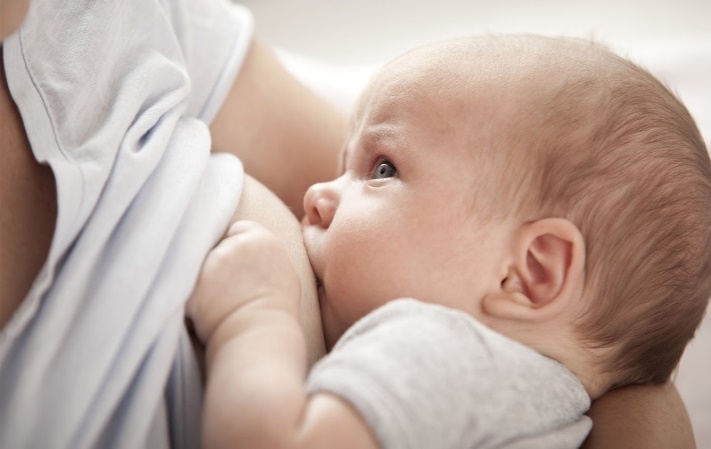 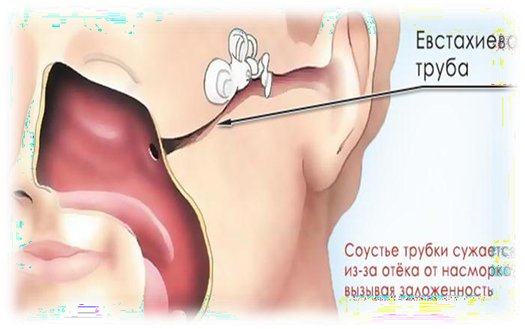 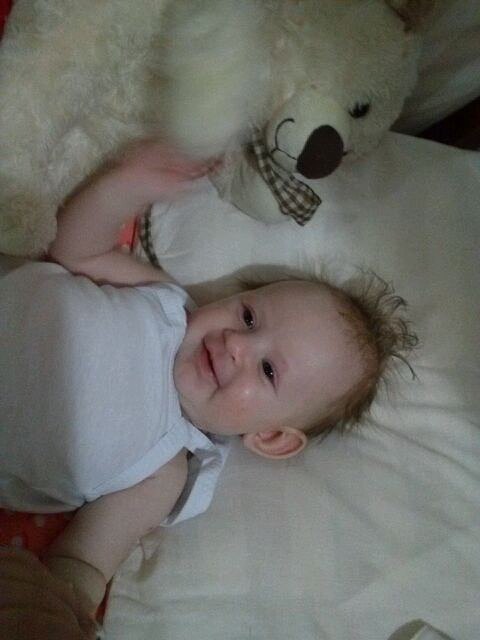 Источник : https://vocmp.oblzdrav.ru/